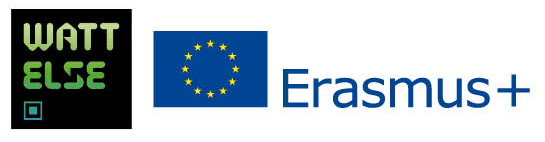 WATT ELSE - NETWORK FOR A DYNAMIC ACTORS INVOLVED IN THE TRANSITION OF COMPETENCES IN THE ENERGY FIELD FACING LEARNING CHALLENGES IN EUROPE
Transnational Meeting TM#5 
 Torino - Italia
Martie 2-3.03 2022
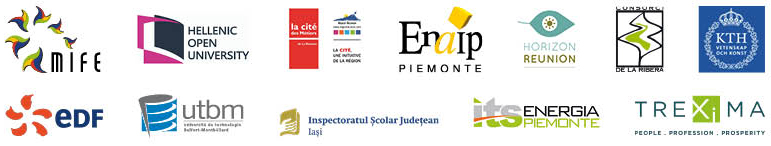 2019-1-FR01-KA202-062503
1/15
Obiectivele proiectului
Adoptarea metodologiei Uniunii Europene cu privire la managementul proiectelor

Cunoașterea aprofundată a evoluției locurilor de muncă din domeniul energiei în vederea asigurării unei mai bune inserții sociale 

Crearea unei hărți la nivel european a locurilor de muncă și a competențelor din domeniul energetic
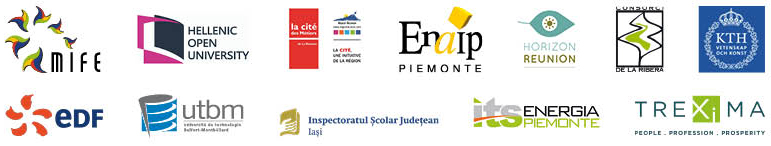 2019-1-FR01-KA202-062503
Sarcinile partenerilor  din  proiect
Fiecare partener va asigura:

 O diagnoză a locurilor de muncă din domeniul energetic al regiunii
 O descriere a competențelor profesionale a joburilor din domeniul energetic al regiunii
 Organizarea unei conferințe cu persoane competente din domeniul public, privat, al sindicatelor, universitar, preuniversitar și al organizațiilor de formare profesională
 Diseminarea informațiilor
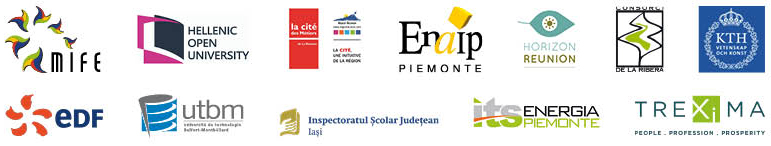 2019-1-FR01-KA202-062503
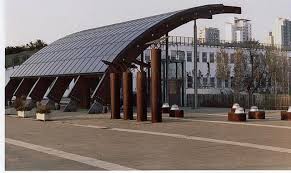 Environment Park EnviPark, Torino
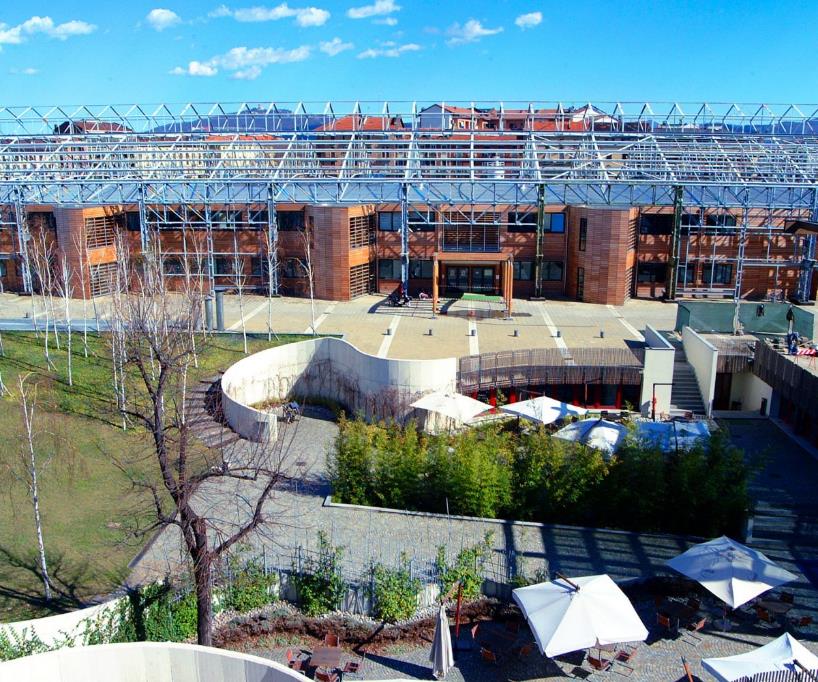 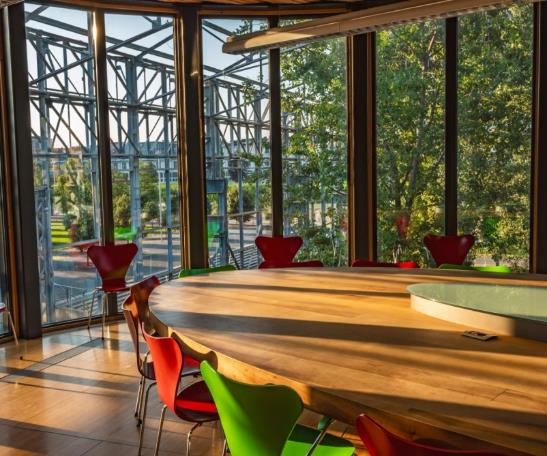 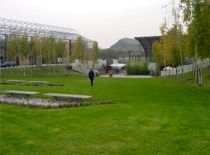 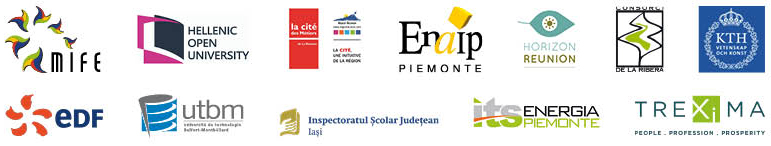 2019-1-FR01-KA202-062503
10 parteneri din 6 țări
MIFE of Territory of Belfort, Franța – Coordonator
 Cite des Metiers, La Reunion, Franța
 UTBM – University of Technology Belfort – Montbeliard, Franța
EnAIP – Ente Acli Instrutzione Profesionale Piemonte, Italia
 ITS Energie Piemonte, Italia


Consorci de la Ribera, Spania
HOU – Hellenic Open University, Grecia
ISJ – Inspectoratul Școlar Județean Iași, România
KTH – (royal university), Suedia
 TREXIMA, Slovacia
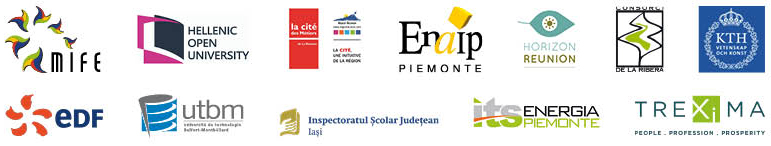 2019-1-FR01-KA202-062503
Programul reuniunii transnaţionale de la TORINO
Miercuri, 2 martie 2022
 Reiterarea obiectivelor proiectului WATT ELSE şi a sarcinilor fiecărui partener
 Workshop pentru finalizarea scenariului programului de formare pe domeniul energetic
 Prezentarea a proiectului  PROSPECT2030 care se concentrează pe o buna guvernare, ca acțiune fundamentală pentru reducerea emisiilor de CO2 și stimularea tranziției energetice către o economie cu emisii scăzute de carbon de către reprezentantul Universității Tehnice din Torino
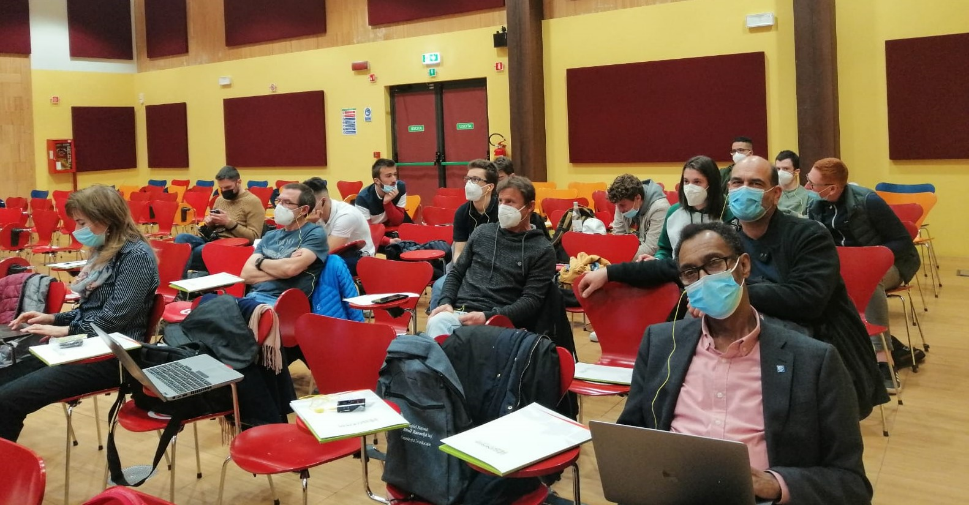 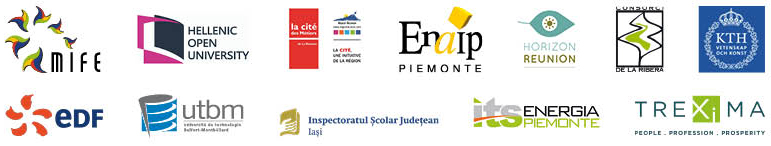 2019-1-FR01-KA202-062503
Programul reuniunii transnaţionale  de la TORINO
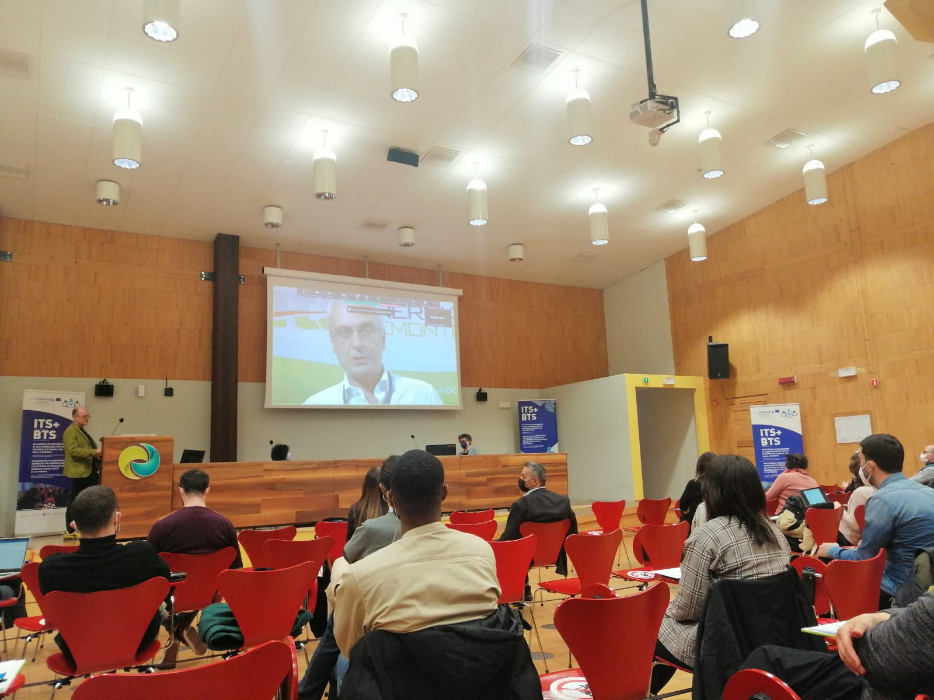 Joi, 3 martie  2022

Conferința trasfrontalieră ALCOTRA
Diseminarea activităților proiectului WATT ELSE în cadrul conerinței ALCOTRA
Workshop privind  sensibilizarea unei game largi de actori (elevi, studenți, firme, organizații de formare, universități, autorități publice) privind  identificarea competenţelor din domeniul energetic în fiecare ţariă .
Finalizarea obiectivelor și a conținutului pentru sesiunea de formare din  mai 2022 - Stockholm 
Vizită de studiu - Parcul Tehnologic Torino
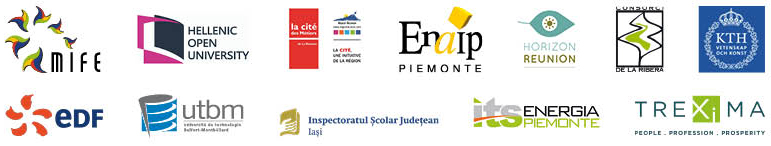 2019-1-FR01-KA202-062503
Programul reuniunii transnaţionale de la TORINO
Joi, 3 martie  2022-Vizită de studiu - Parcul Tehnologic Torino
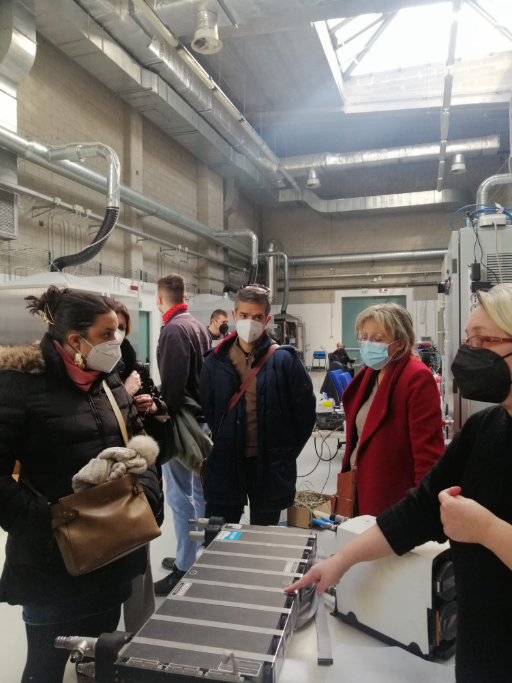 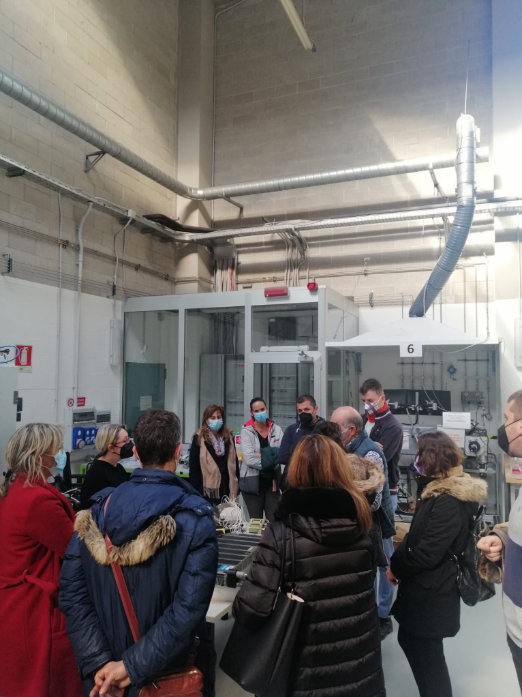 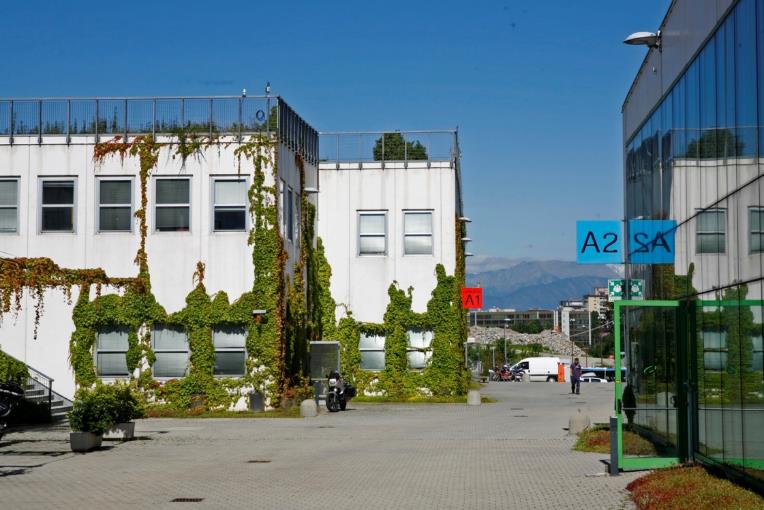